HACIA EL POSTEXTRACTIVISMO
ALTERNATIVAS AL DESARROLLO
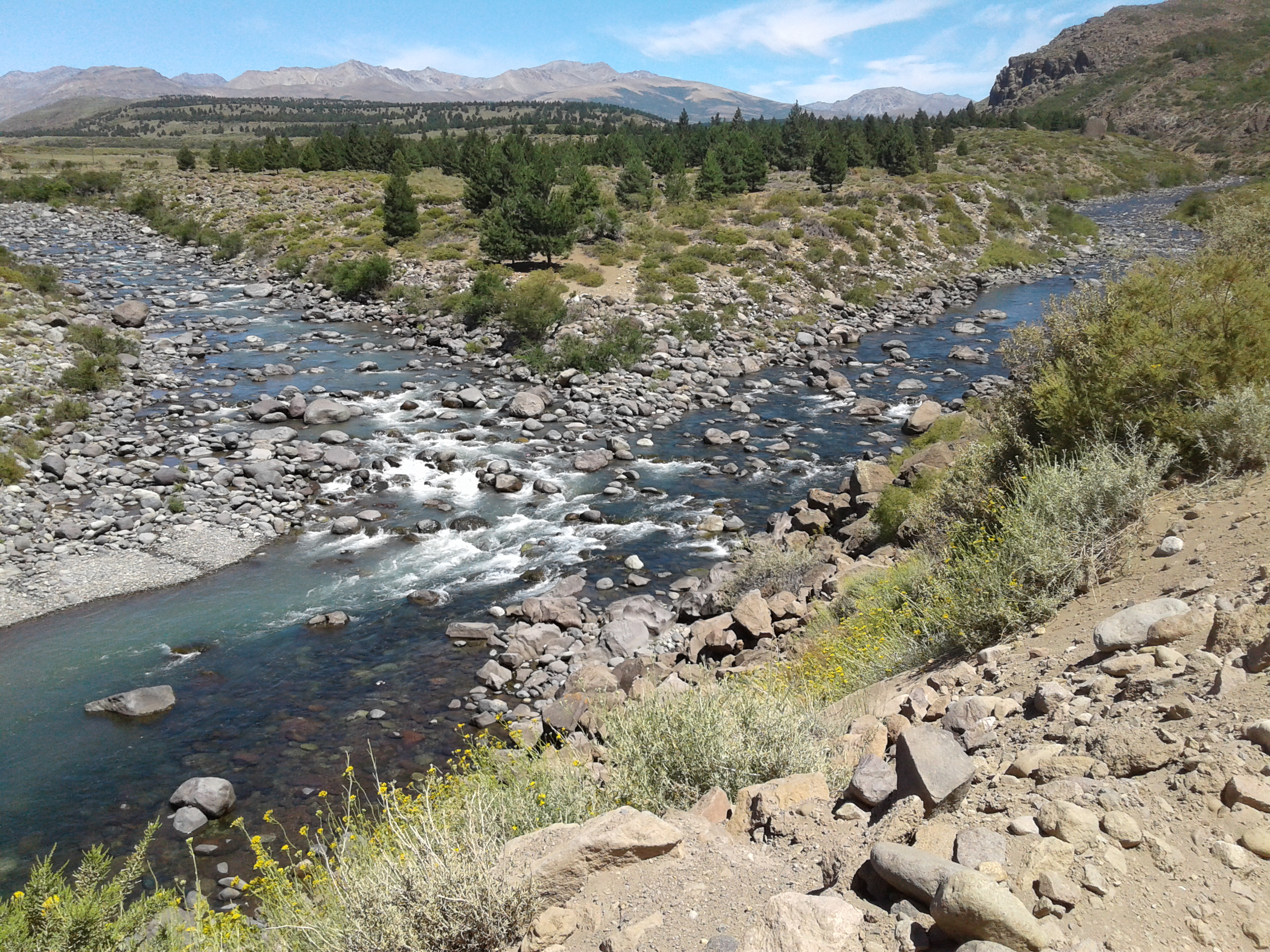 Preparado por Hermana Anamaria Siufi, RSM, de Argentina, septiembre, 2024
GRUPOS CONCENTRADOS  DE PODER
	MANEJAN CADA VEZ MÁS EL MUNDO
FONDOS DE INVERSION, BANCOS 

   CORPORACIONES ARMAMENTISTAS    

   CORPORACIONES EXTRACTIVAS
   
   CRIMEN ORGANIZADO: TRAFICANDO DROGAS, ARMAS, PERSONAS, ORGANOS..
“EL EXTRACTIVISMO ES PARTE CENTRAL 
DE UN SISTEMA ECONÓMICO QUE CONVIERTE EN CAPITAL/MERCANCIA LOS BIENES NATURALES”                                          Carta Pastoral del Celam
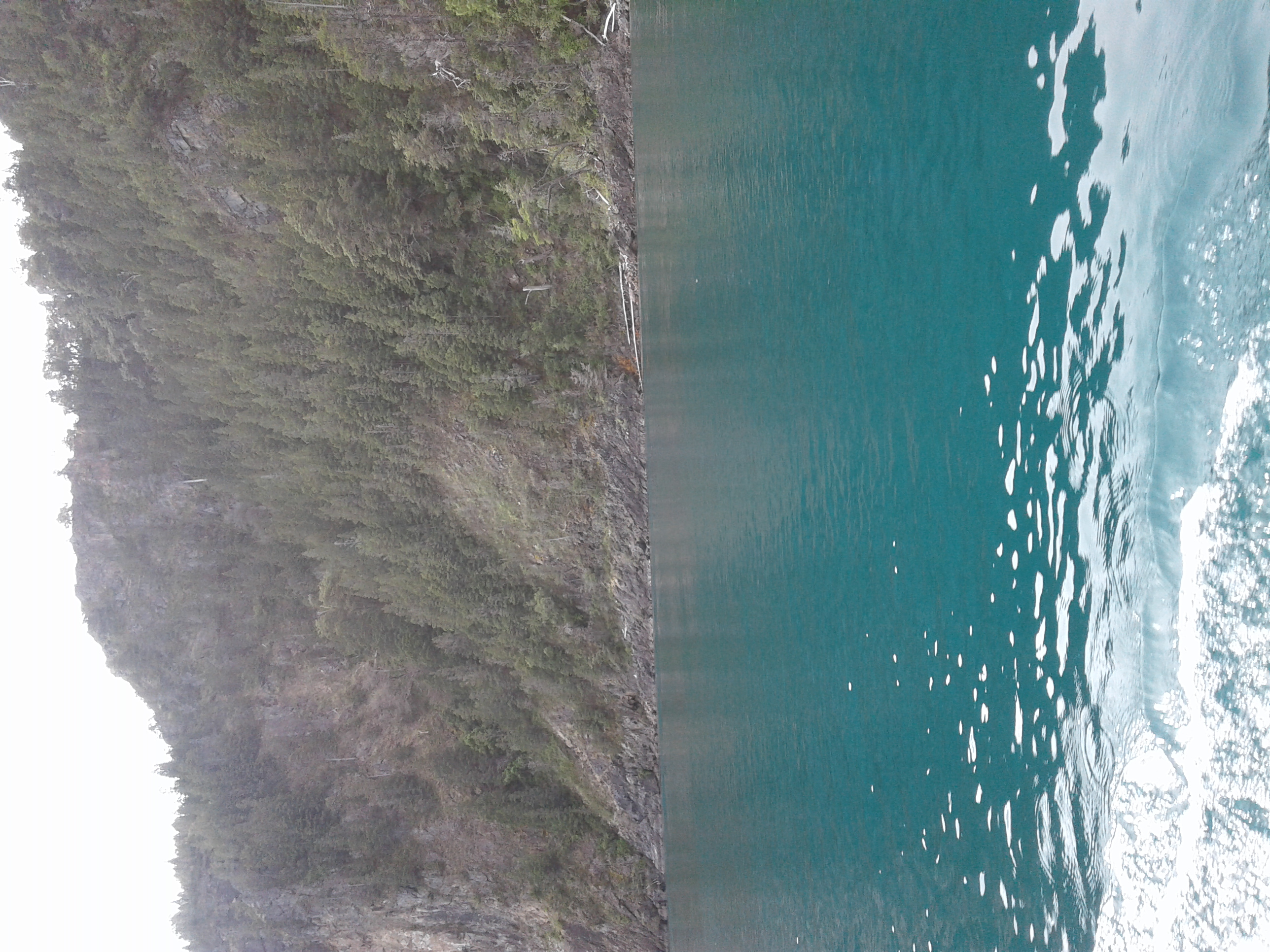 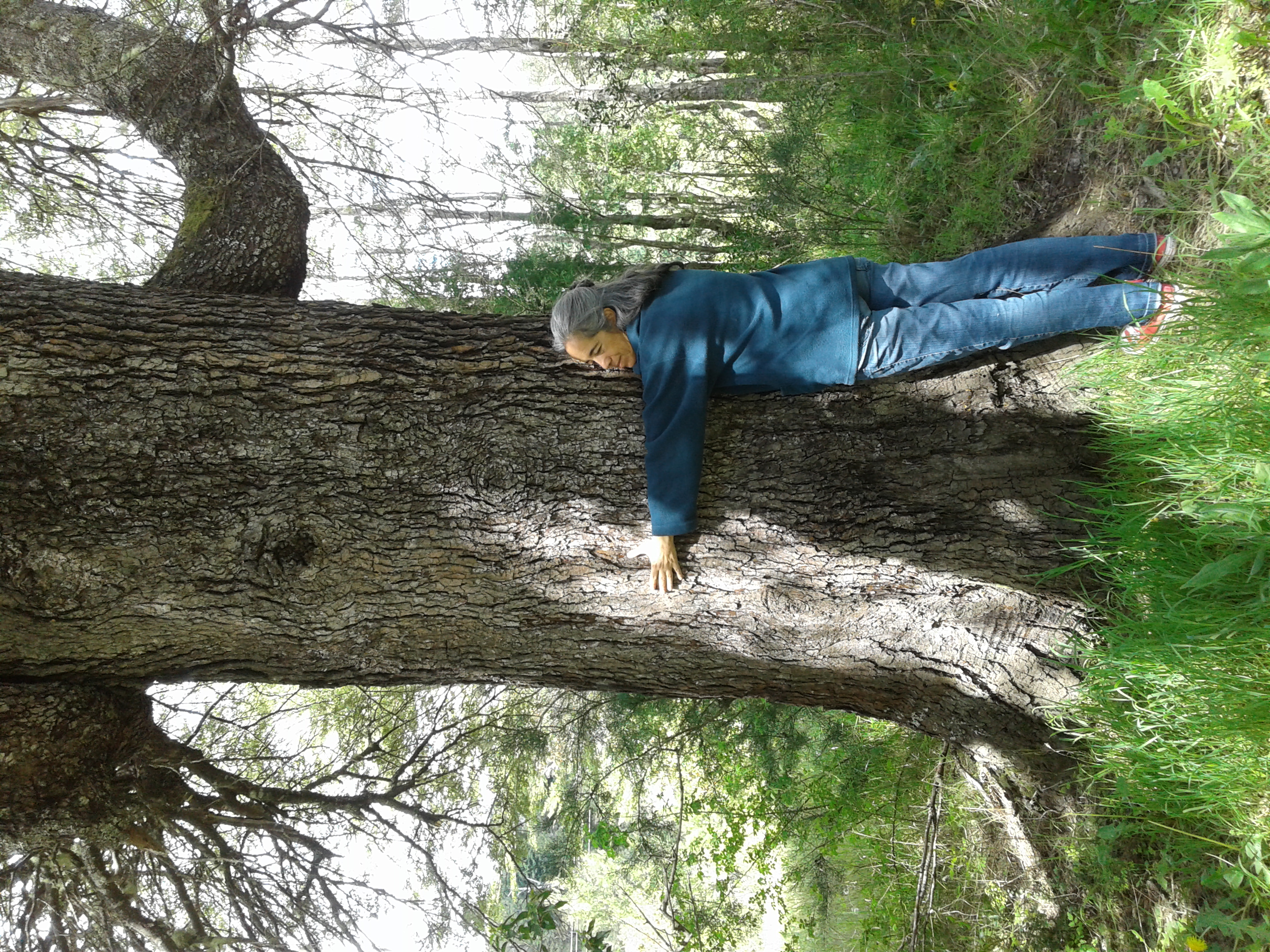 I
COMO FUNCIONA EL EXTRACTIVISMO:
“BUSCA EXTRAER LA MAYOR CANTIDAD DE MATERIALES  EN EL MENOR TIEMPO POSIBLE, PARA CONVERTIRLOS  EN  MATERIAS PRIMAS PARA LA INDUSTRIA  QUE LOS TRANSFORMARÁ EN PRODUCTOS Y  SERVICIOS  PARA COMERCIALIZAR, QUE SECTORES SOCIALES CONSUMIRÁN Y LUEGO VOLVERÁN A LA NATURALEZA  COMO DESECHOS CONTAMINANTES”.
Carta Pastoral del Celam
EL GRAN TRIUNFO DEL NEOLIBERALISMO HA SIDO CONVENCERNOS DE QUE NO HAY ALTERNATIVAS A EL. 
                                Naomi Klein
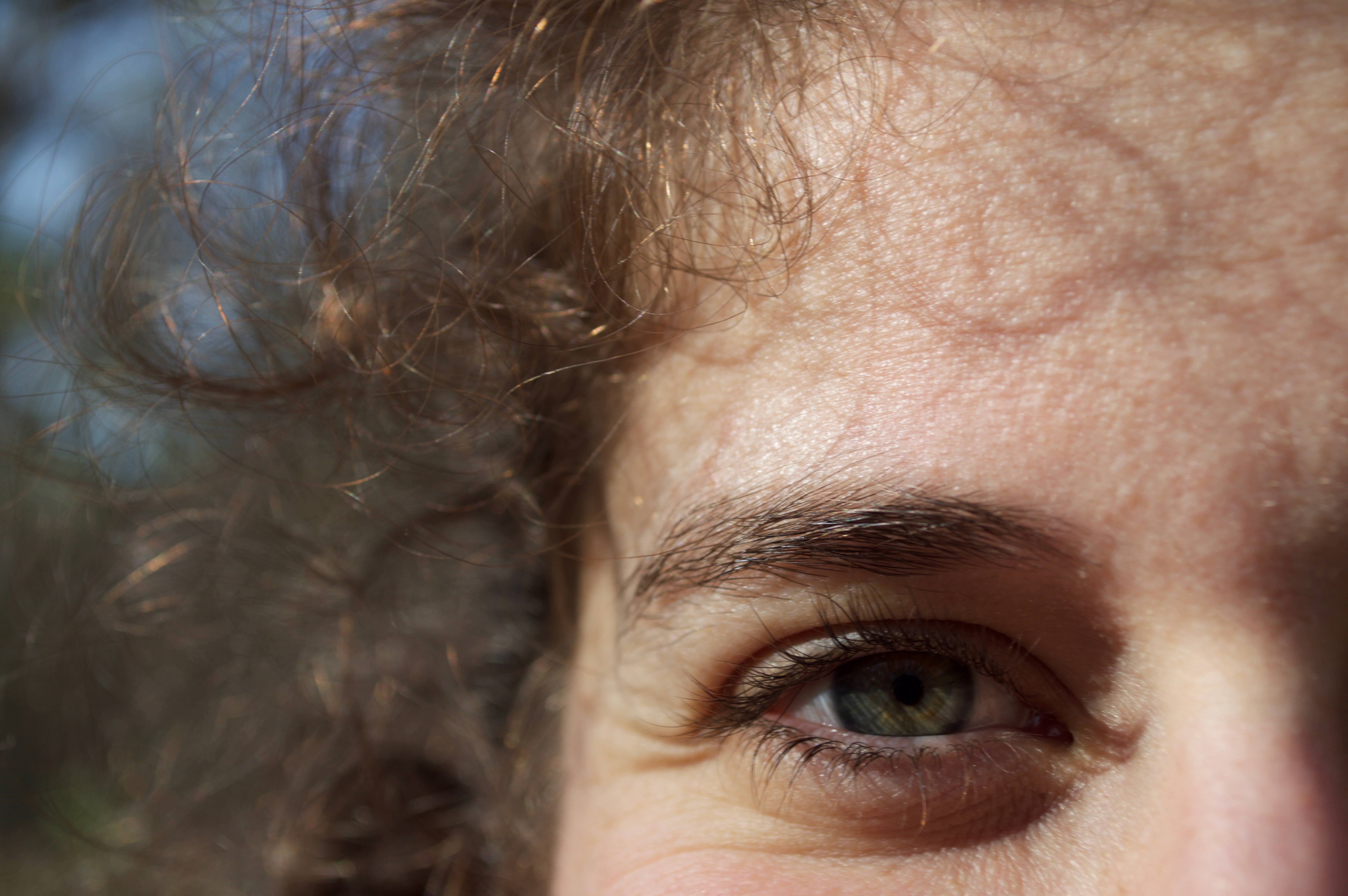 LAS BÚSQUEDAS DE ALTERNATIVAS ECONÓMICAS SON DESCALIFICADAS COMO INGENUAS, PELIGROSAS,  RETROGRADAS O  IMPOSIBLES
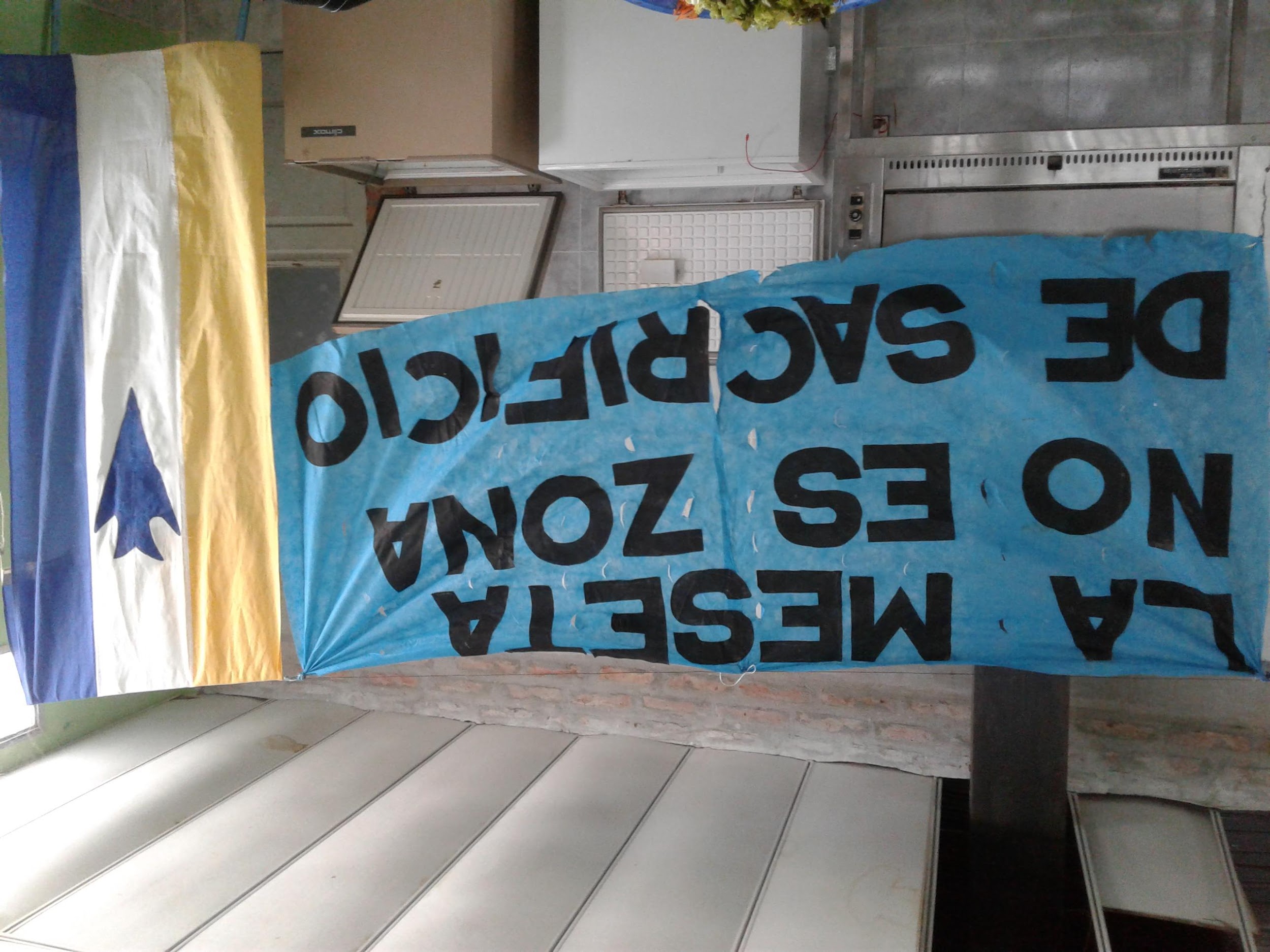 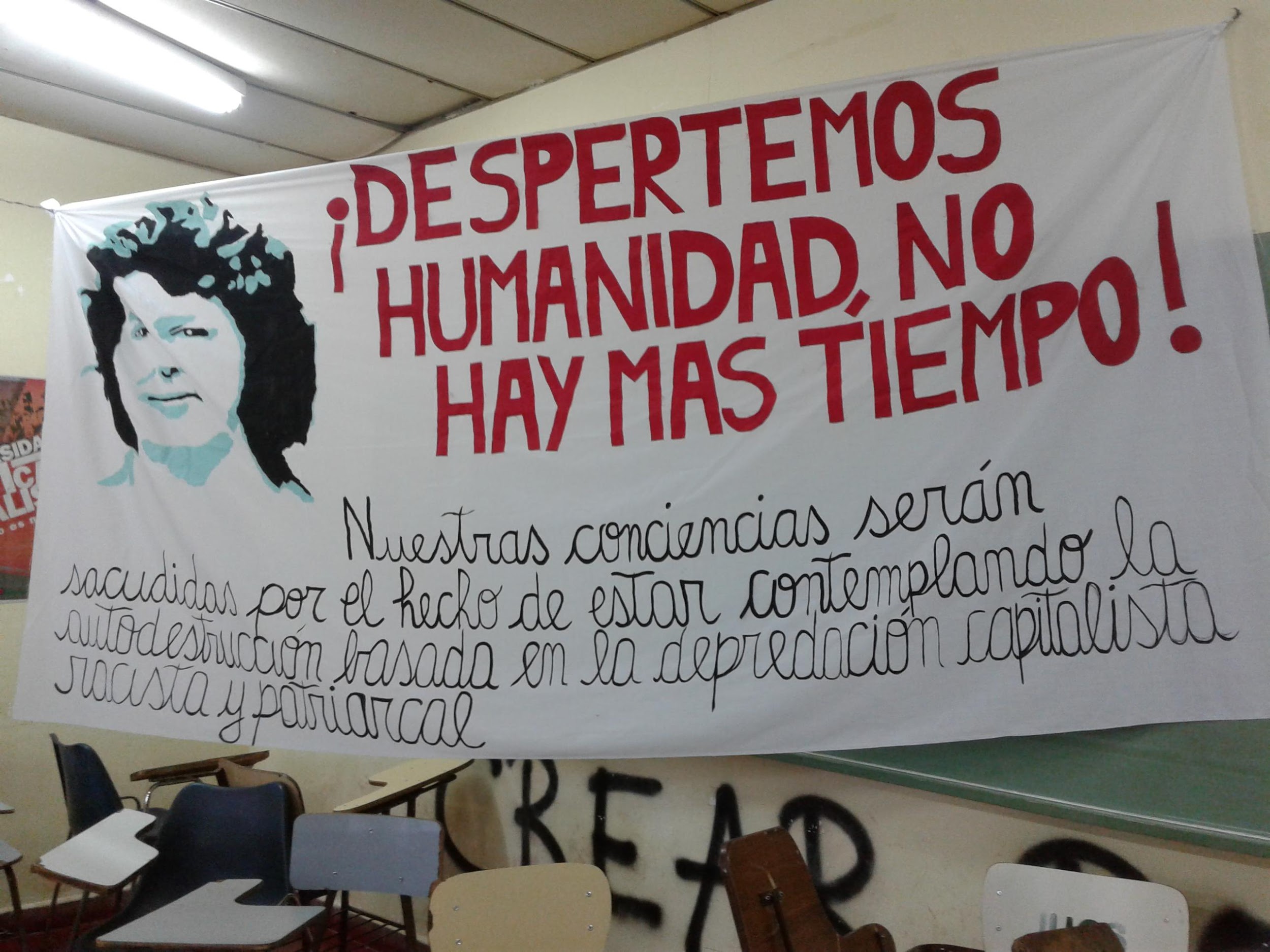 .
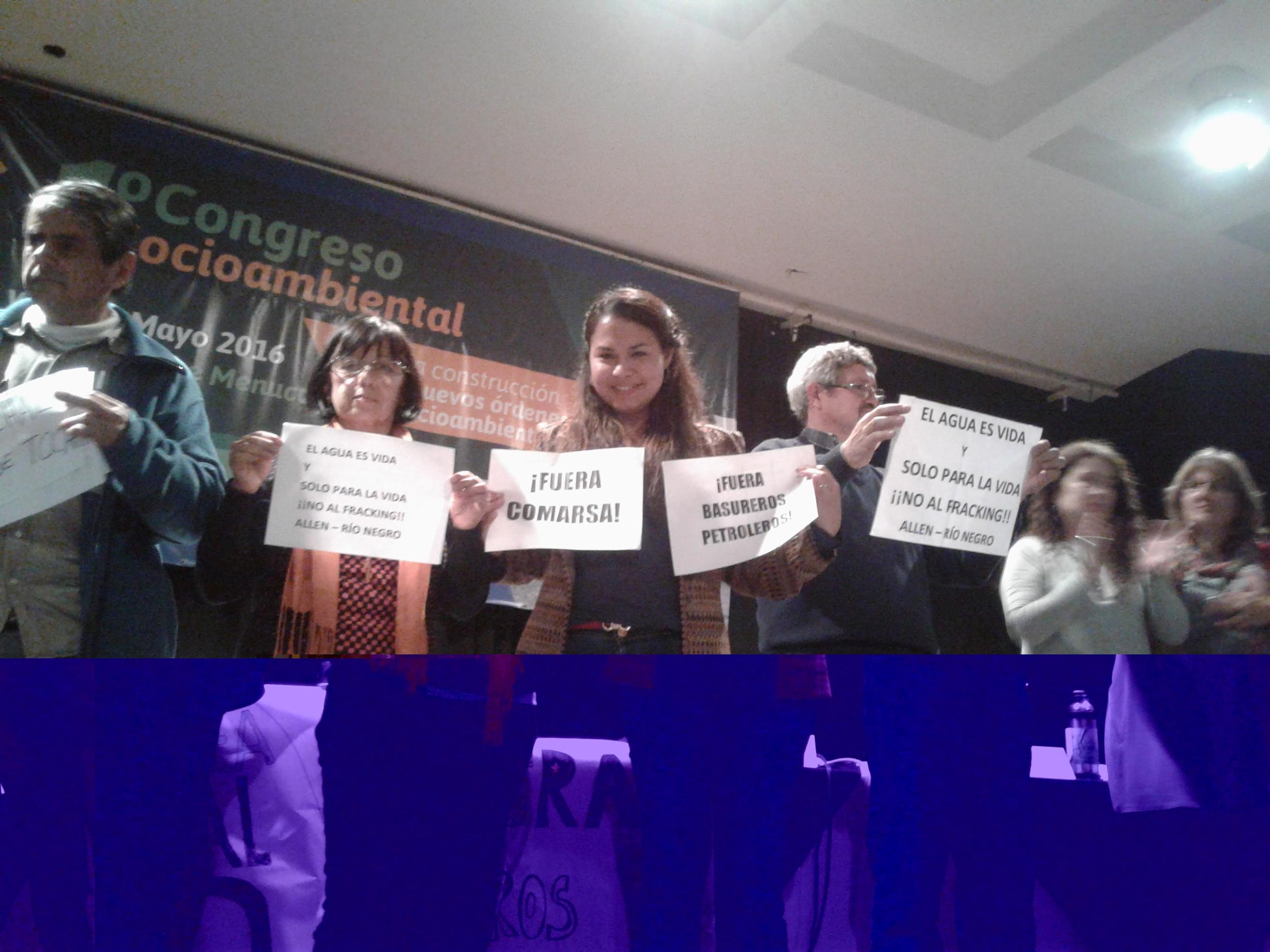 SON  EXTRACTIVISMO DEPREDADOR Y DESATAN CONFLICTOS   EN TODO EL MUNDO: LOS PROYECTOS MEGAMINEROS,  COMBUSTIBLES FÓSILES,  HIDROELECTRICAS, PESQUERAS, FORESTALES, OBRAS VIALES O MEGAPROYECTOS TURÍSTICOS.
LA LLAMADA ECONOMÌA VERDE BUSCA ENGAÑARNOS CON FALSAS SOLUCIONES: cambia todo para que no cambie nada. Estemos alertas!
EXTRACTIVISMO ACTUAL DEPREDADOR: 
 Está al servicio del Mercado global, para la sobreproducciòn y el consumo  de minorías privilegiadas, sin límites ni controles efectivos.             Se le impone a las comunidades  empobreciéndolas y   pisoteando sus derechos.	 Explotador  de  la tierra y  los trabajadores Contaminador y saqueador de territorios, con zonas y gente sacrificables.Destructor de ecosistemas, culturas y la producción local.	Elimina la soberanía alimentaria.				Criminaliza, persigue y mata a los defensores de la tierra Causante del cambio climático, ecocida, insustentable…
EL  EXTRACTIVISMO ACTUAL   NOS CONDUCE  AL  COLAPSO PLANETARIO.
 NECESITAMOS  UN EXTRACTIVISMO  SENSATO, 
 DE TRANSICION,
PARA LLEGAR AL EXTRACTIVISMO  INDISPENSABLE 
ES  DECIR   MINIMO  Y  SUSTENTABLE.
ES URGENTE PASAR A UN EXTRACTIVISMO SENSATO DE TRANSICION,  DONDE SE CUMPLAN LAS NORMAS  SOCIALES Y AMBIENTALES  EN TODO EL PROCESO PRODUCTIVO, CON CONTROLES  EFECTIVOS  Y RIGUROSOS.	SE CUIDARAN LOS ECOSISTEMAS Y CULTURAS.	SE REDUCIRA LA  EXPORTACION GLOBAL PORQUE SE RESPONDERA  A NECESIDADES LOCALES O REGIONALES   Y NO AL LUCRO  Y CONSUMISMO  DE LOS PODEROSOS.
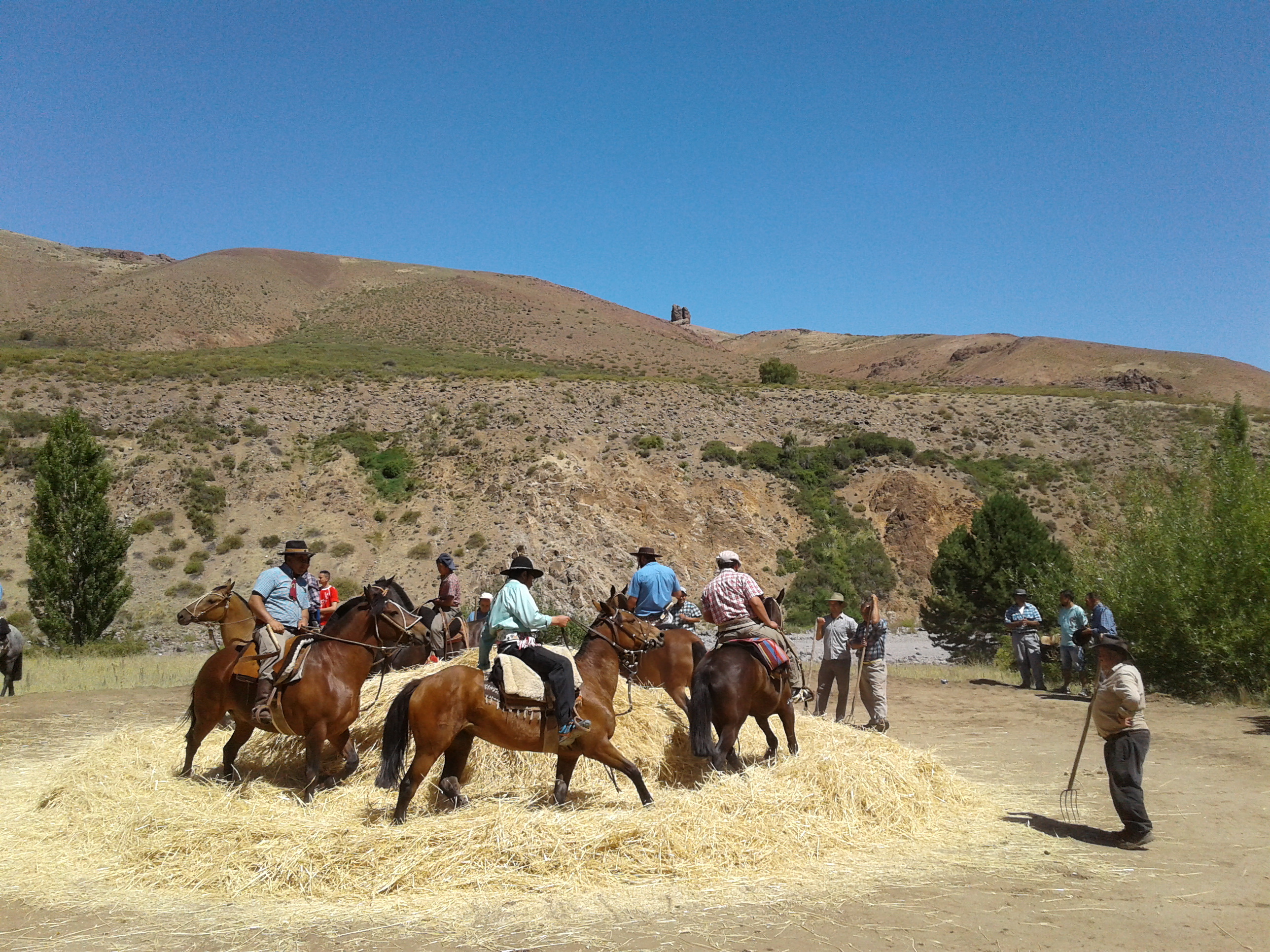 LA META ES EL EXTRACTIVISMO INDISPENSABLE O MINIMO:
MUY LIMITADO Y RELACIONADO A CADENAS ECONÓMICAS NACIONALES O REGIONALES. SE REDUCIRA LA ORIENTACIÓN EXPORTADORA GLOBAL. SERA UNA ECONOMIA CIRCULARCENTRADA EN LA VIDA.
    LA PRODUCCION Y EL CONSUMO SERAN LIMITADOS CON MENOR USO DE ENERGÌA Y MATERIA PRIMA, POR  REALIZAR RECICLAJE  Y EL USO PROLONGADO DE LOS OBJETOS. BUSCARA CALIDAD DE VIDA PARA TODOS, RESPETO A LAS CULTURAS Y CONSERVACION AMBIENTAL
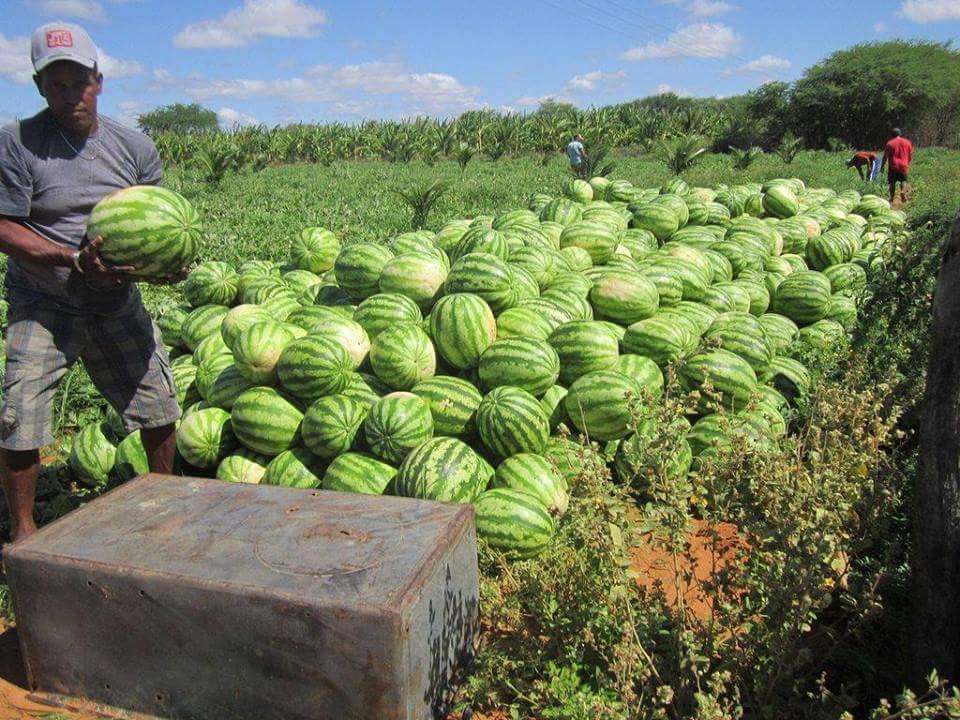 EL ESCLAVISMO,  EL FEUDALISMO,  EL COLONIALISMO, 
EL FASCISMO,  EL APARTHEID,  LAS  DICTADURAS FUERON  LEGALES… 
HOY  EL EXTRACTIVISMO  ES LEGAL.	
LA LEGALIDAD  ES UNA CUESTIÓN DE PODER,  
NO DE JUSTICIA
NECESITAMOS UNA  REVOLUCIÓN CULTURAL
PARA  CAMBIAR  EL MODELO DE  DESARROLLO GLOBAL
 Y REDEFINIR EL PROGRESO  CUESTIONANDO LA LÓGICA DEL CRECIMIENTO Y  EL PATRÓN DE PRODUCCIÓN Y CONSUMO ACTUAL.  (L SI)
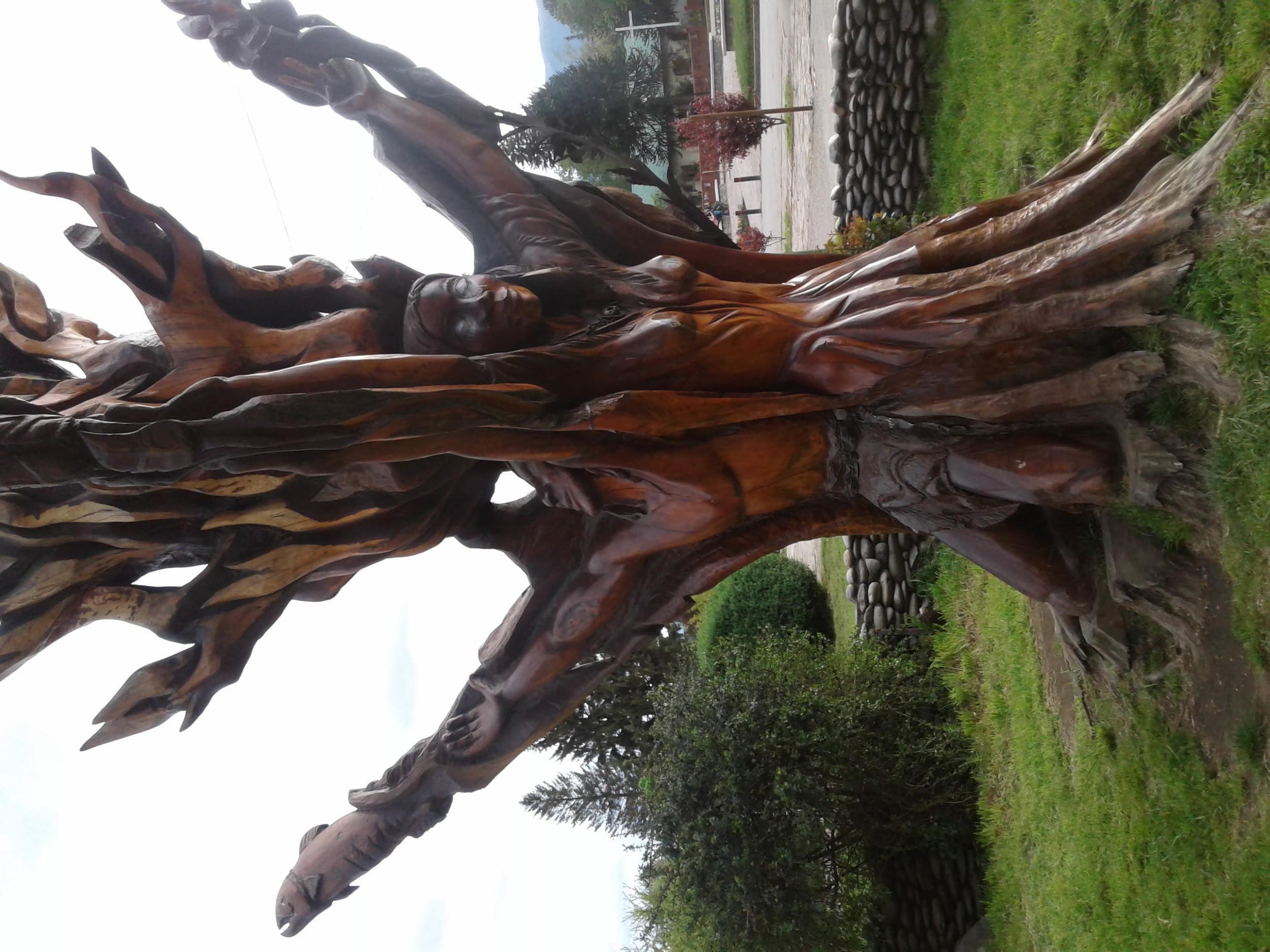 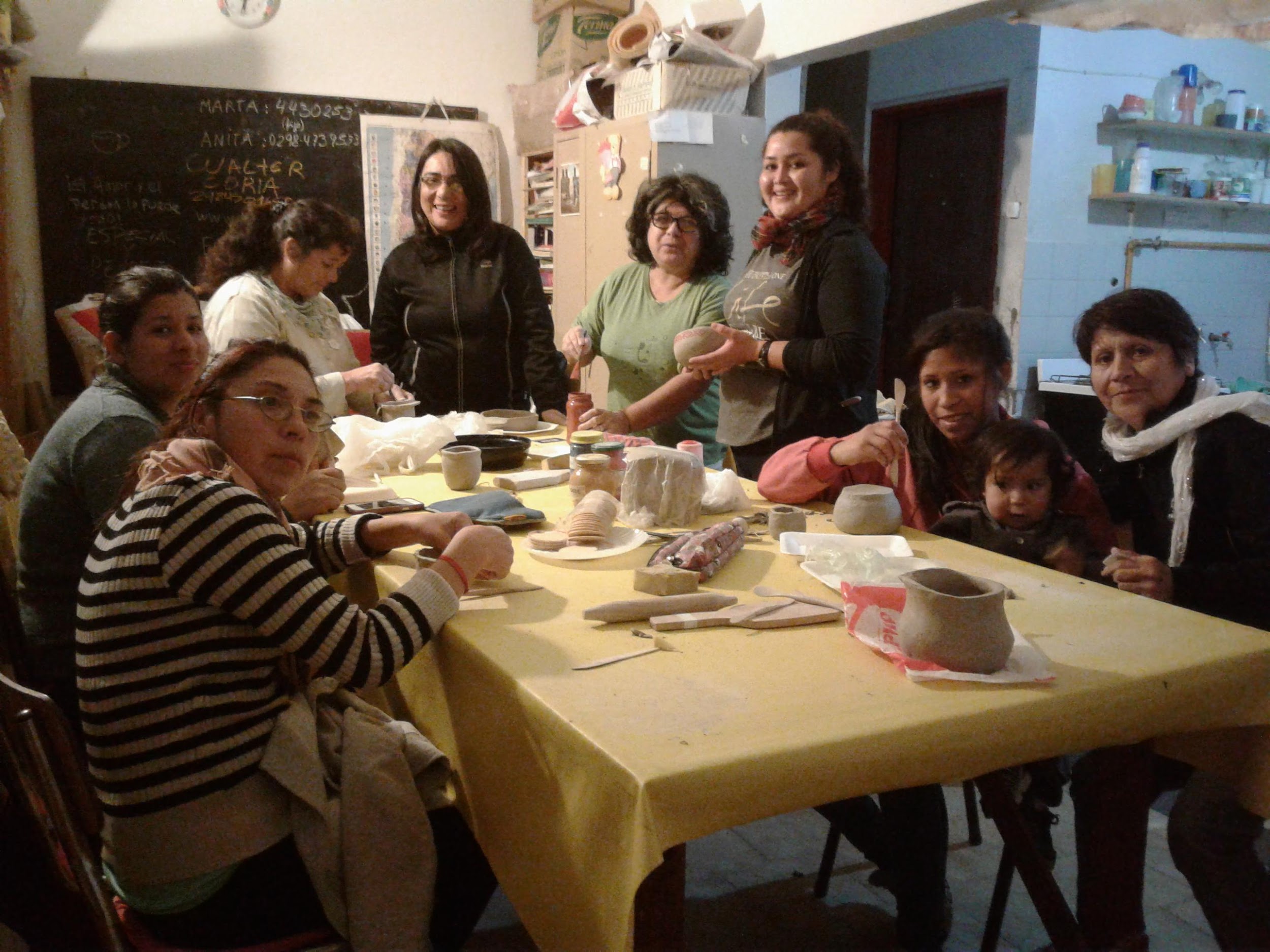 SI NO HAY DEMOCRACIA ECONÓMICA 	          NO HAY DEMOCRACIA

CREEMOS QUE ES POSIBLE UNA ECONOMÍA SOCIAL Y SOLIDARIA  QUE RESPETE LOS DERECHOS DE LA MADRETIERRA  Y ESTÉ AL SERVICIO DEL BIEN COMÚN Y EL BUEN VIVIR.
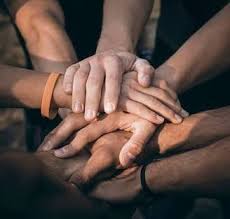 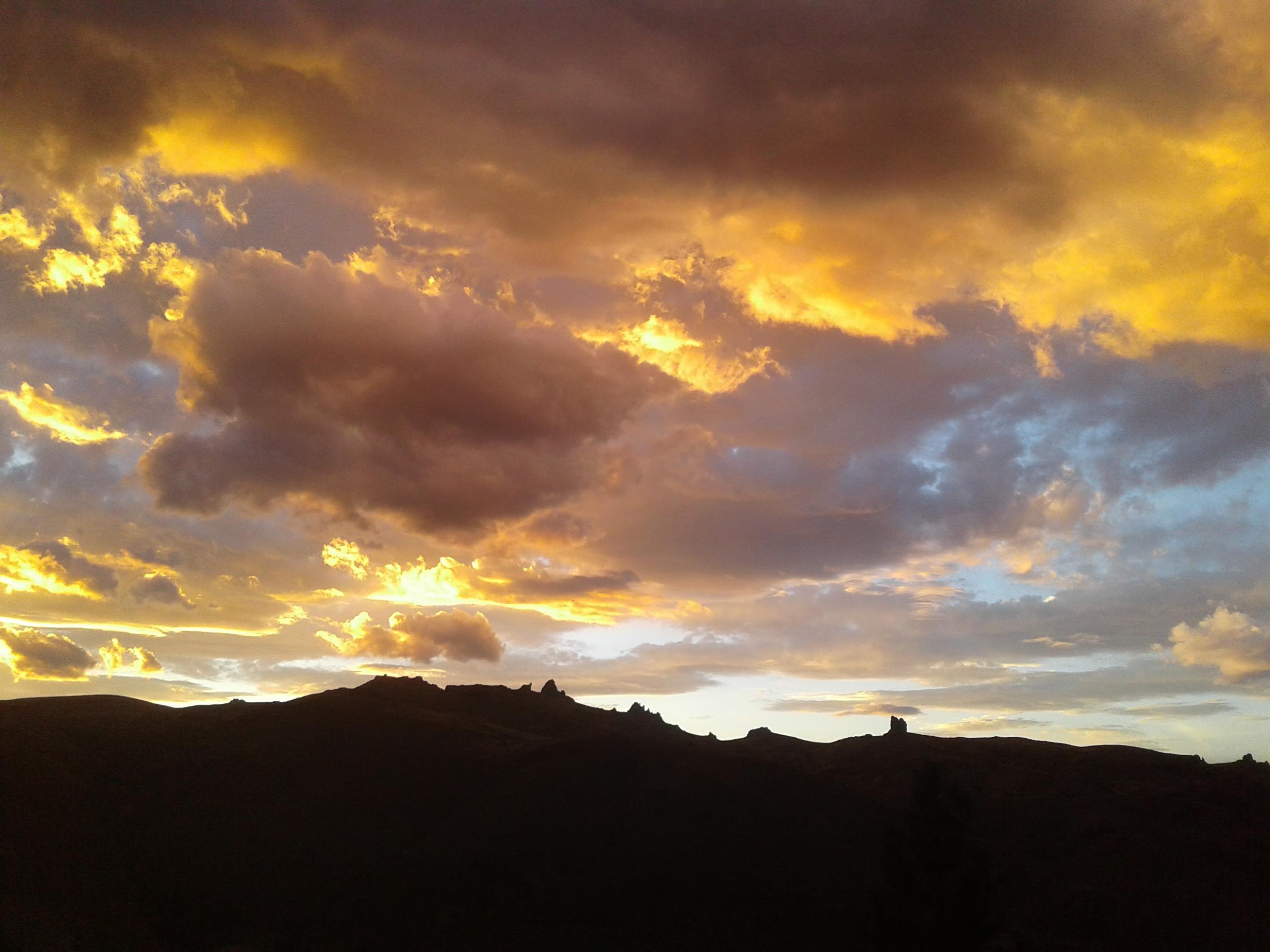 SEÑOR: QUE CUIDEMOS EL MUNDO Y LA CALIDAD DE VIDA DE LOS MÁS EMPOBRECIDOS, DESDE UN CAMBIO DE MENTALIDAD, CONCIENCIA, HÁBITOS  Y CORAZÓN. Amèn                                                                                                                      Ana Siufi rsm